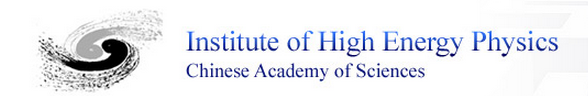 Update of study on DA optimization and luminosity reduction due to lattice nonlinearity
Yiwei WANG, Yuan Zhang, Dou Wang, 
Huiping Geng, Demin Zhou, Jie Gao

CPEC AP meeting, 30 Oct. 2015
Yiwei Wang
30 Oct 2015
1
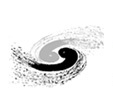 Outline
Luminosity reduction due to lattice nonlinearity
Update of dynamic aperture study
Yiwei Wang
30 Oct 2015
2
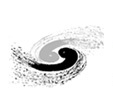 Introduction
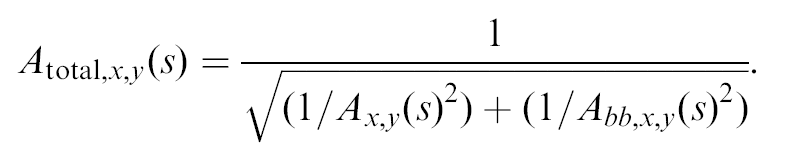 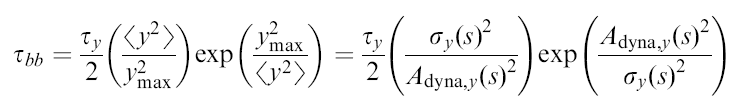 Ref: J. Gao, Nucl. Instr. and Methods A463 (2001) 56-61.
Yiwei Wang
30 Oct 2015
3
Dynamic aperture of v2.2
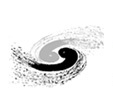 Dynamic aperture with FFS_3.0mm_v2.2_Sep_2015, Yiwei Wang
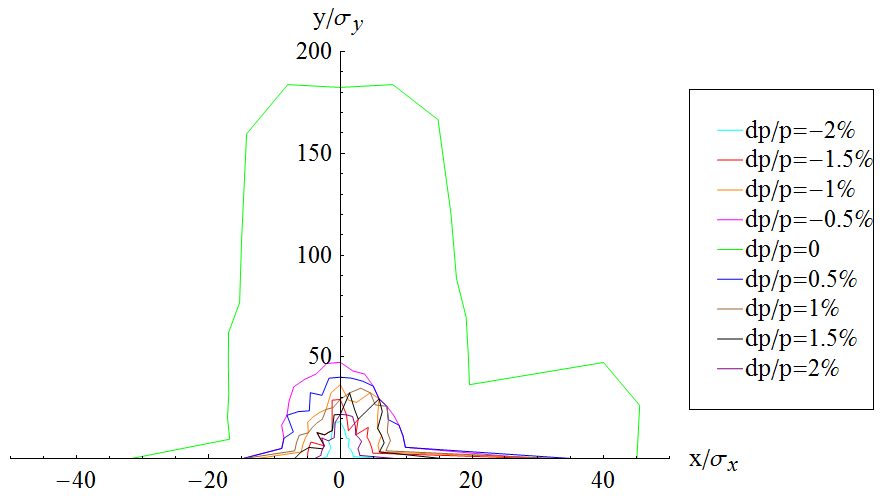 Horizontal DA 
got with a non-zero vertical amplitude
mean value of the two directions
20 instead of 40 for on-momentum particle which not real DA
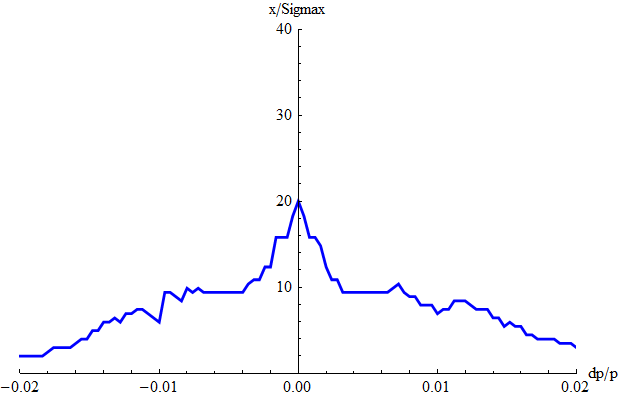 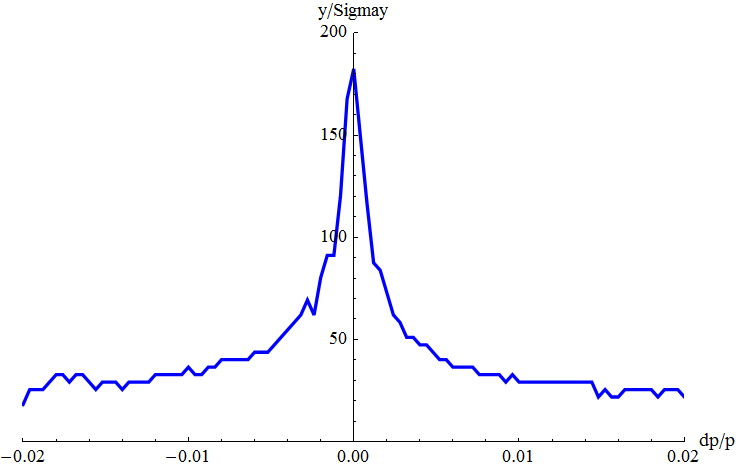 Yiwei Wang
30 Oct 2015
4
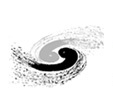 Luminosity reduction
Yiwei Wang
30 Oct 2015
5
Luminosity reduction
elptical model assumed for Alat vs. dp/p
Yiwei Wang
30 Oct 2015
6
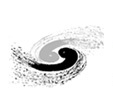 Lattice of interaction region v2.2
Beam-beam simulation show that the luminosities of CEPC are almost the same when y* increased from 1.2 mm to 3 mm. 
IR design with local chromaticity correction
FT
CCY
CCX
MT
IP
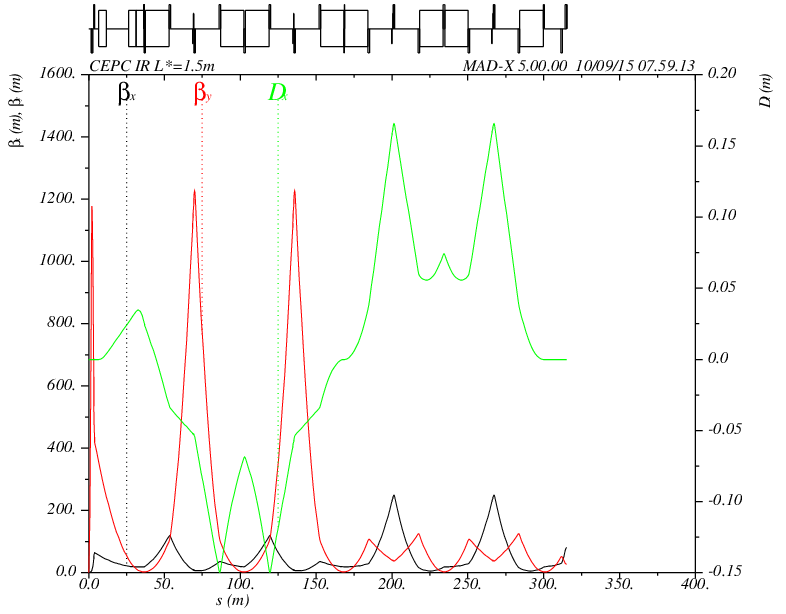 L*=1.5m
y*=3mm
-I
-I
Yiwei Wang
30 Oct 2015
7
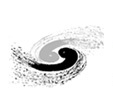 Chromaticity of the ring
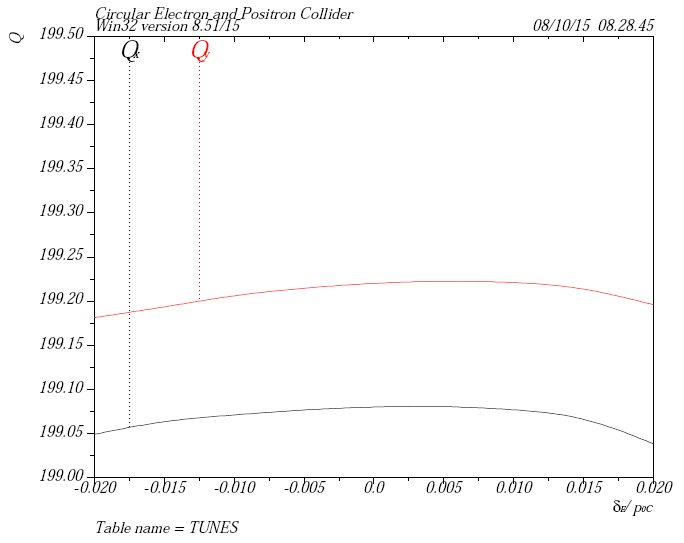 Adjust the tune to be .08/.22 (x/y)
determined by beam-beam study
match Q’ to be ~0.5 with the sextupoles in the ARC
5 families in IR + 2 families in ARC
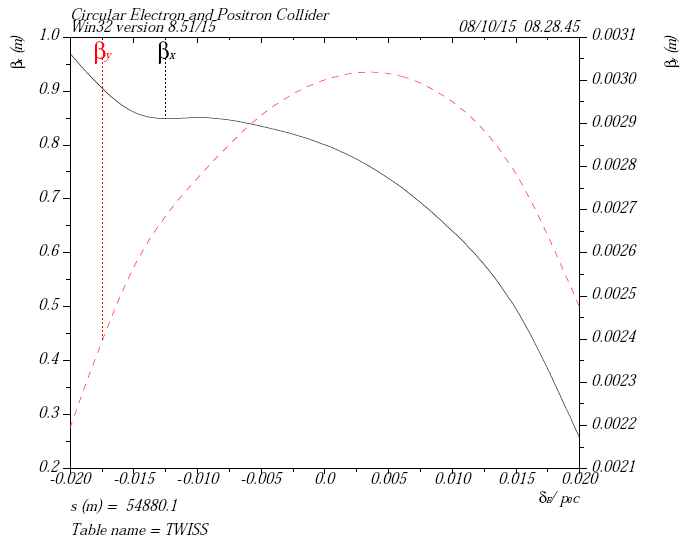 Yiwei Wang
30 Oct 2015
8
Dynamic aperture with FFS v2.2
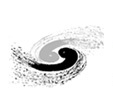 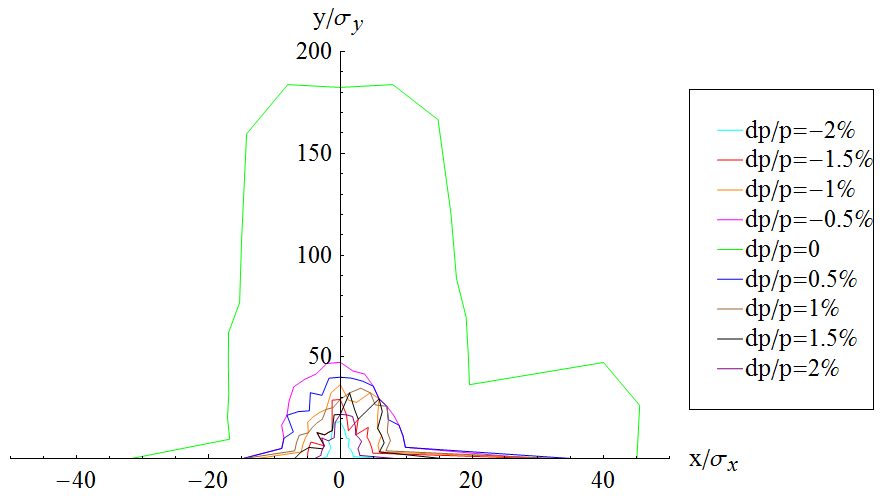 SF =(L= 0.400000 K2= 0.15991 )
SD =(L= 0.400000 K2= -0.244761 )
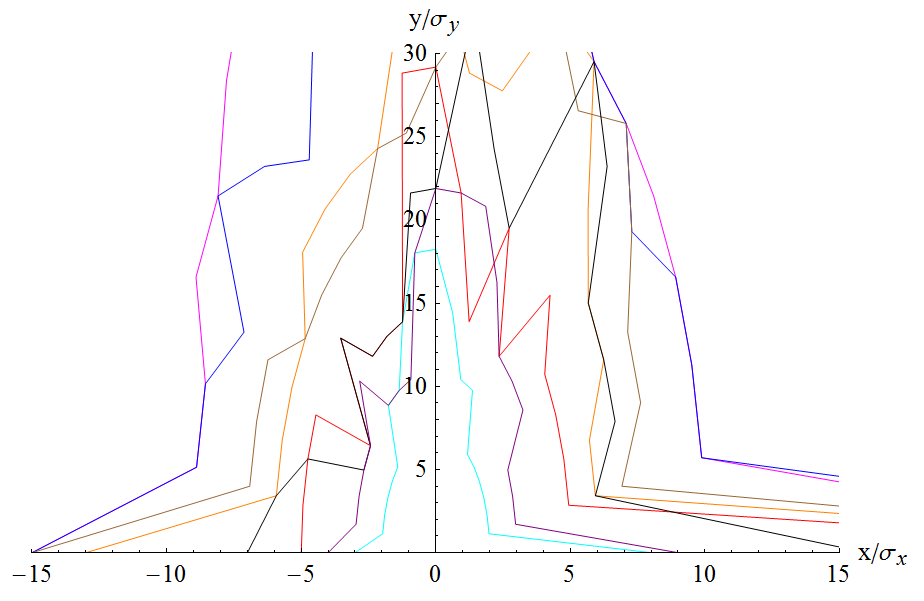 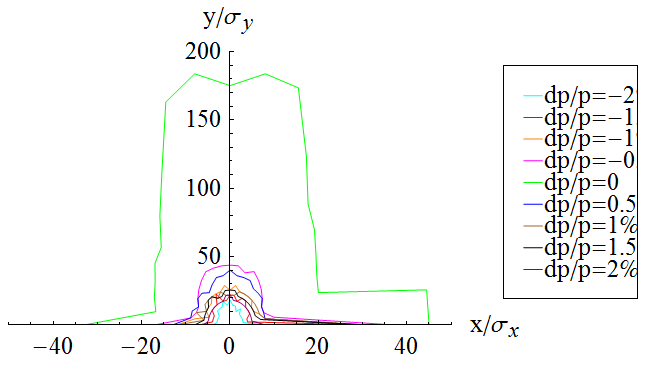 SF=(L =.4   K2 =.156997 )        
SD=(L =.4   K2 =-.236104 )
DA optimised directly
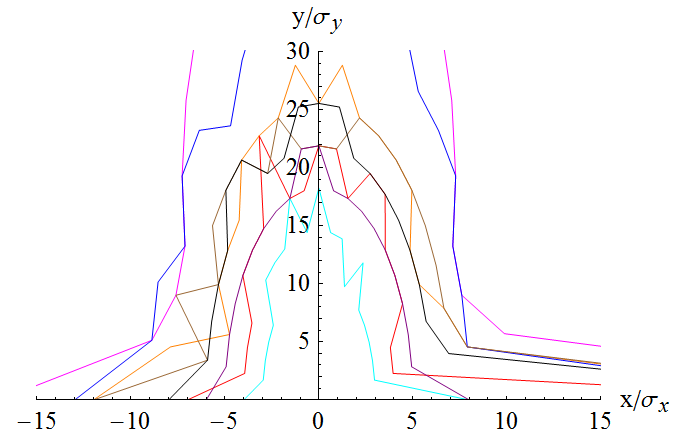 Yiwei Wang
30 Oct 2015
9
Summary
Yiwei Wang
30 Oct 2015
10
Reserved
Yiwei Wang
30 Oct 2015
11
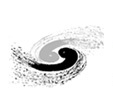 Dynamic aperture (w damping)
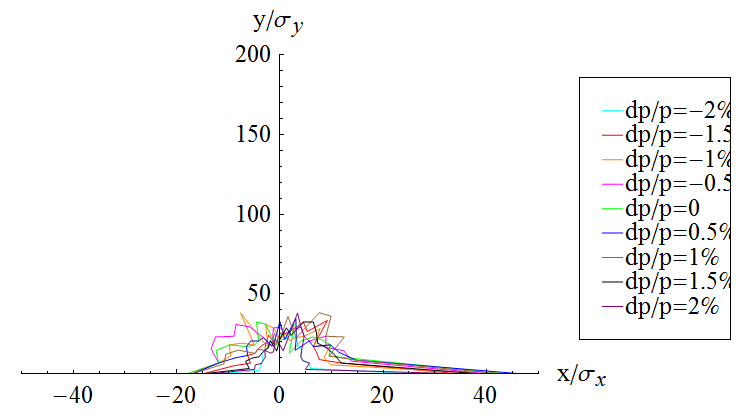 SF =(L= 0.400000 K2= 0.15991 )
SD =(L= 0.400000 K2= -0.244761 )
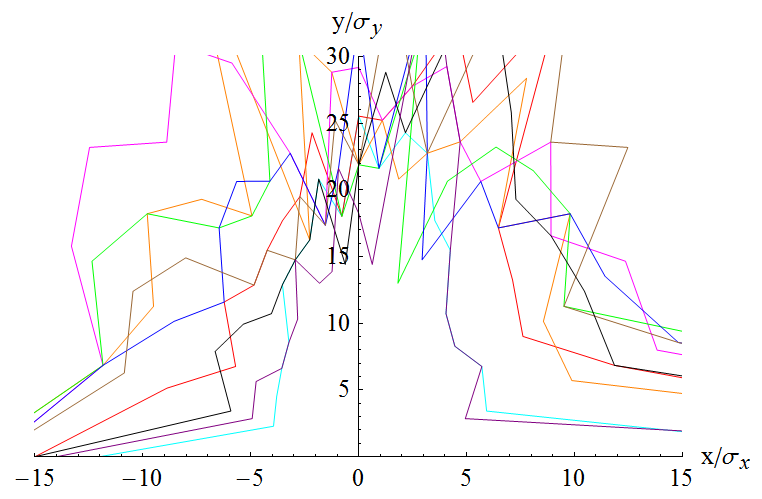 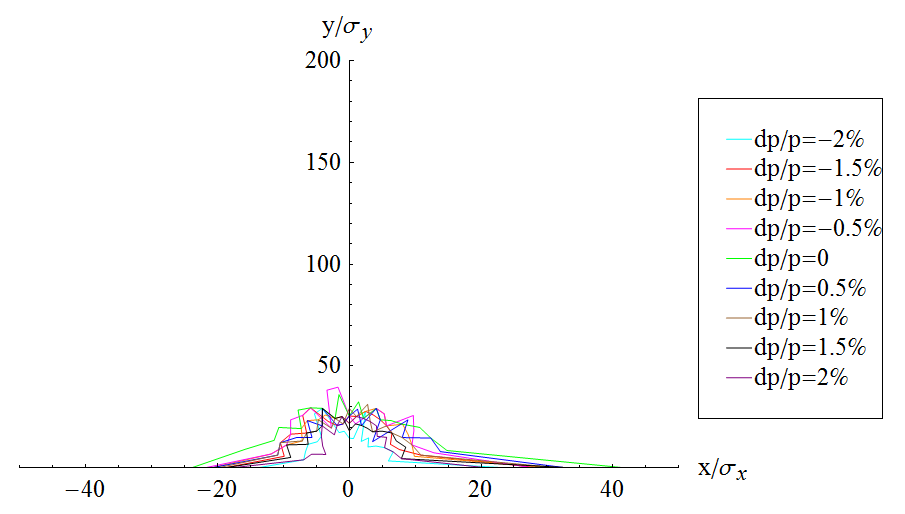 SF      =(L =.4   K2 =.156997 )        
SD      =(L =.4   K2 =-.236104 )
DA optimised directly
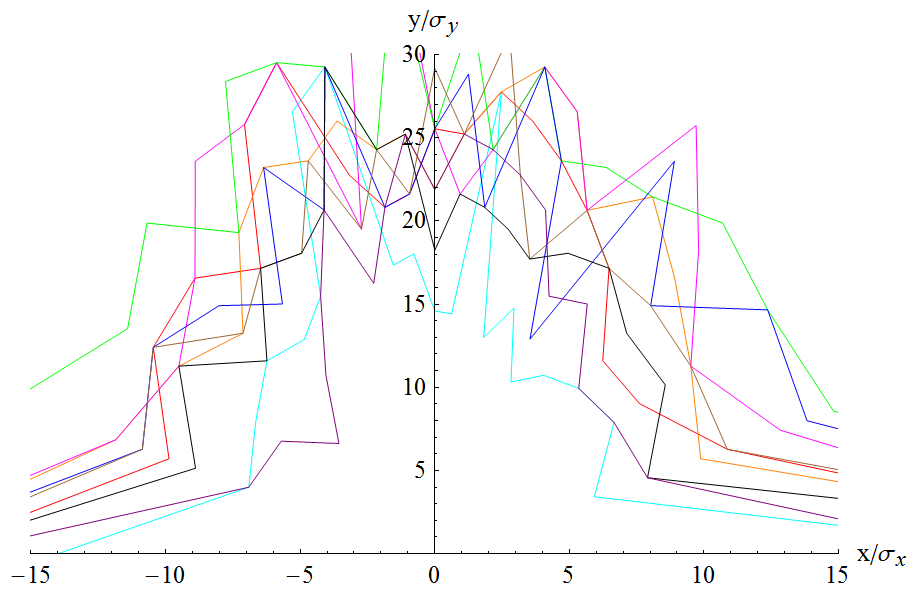 Yiwei Wang
30 Oct 2015
12